RENDICIÓN DE CUENTAS
LOCALIDAD DE Teusaquillo
Septiembre 2022
Competencias malla vial
1
Malla vías Teusaquillo
1
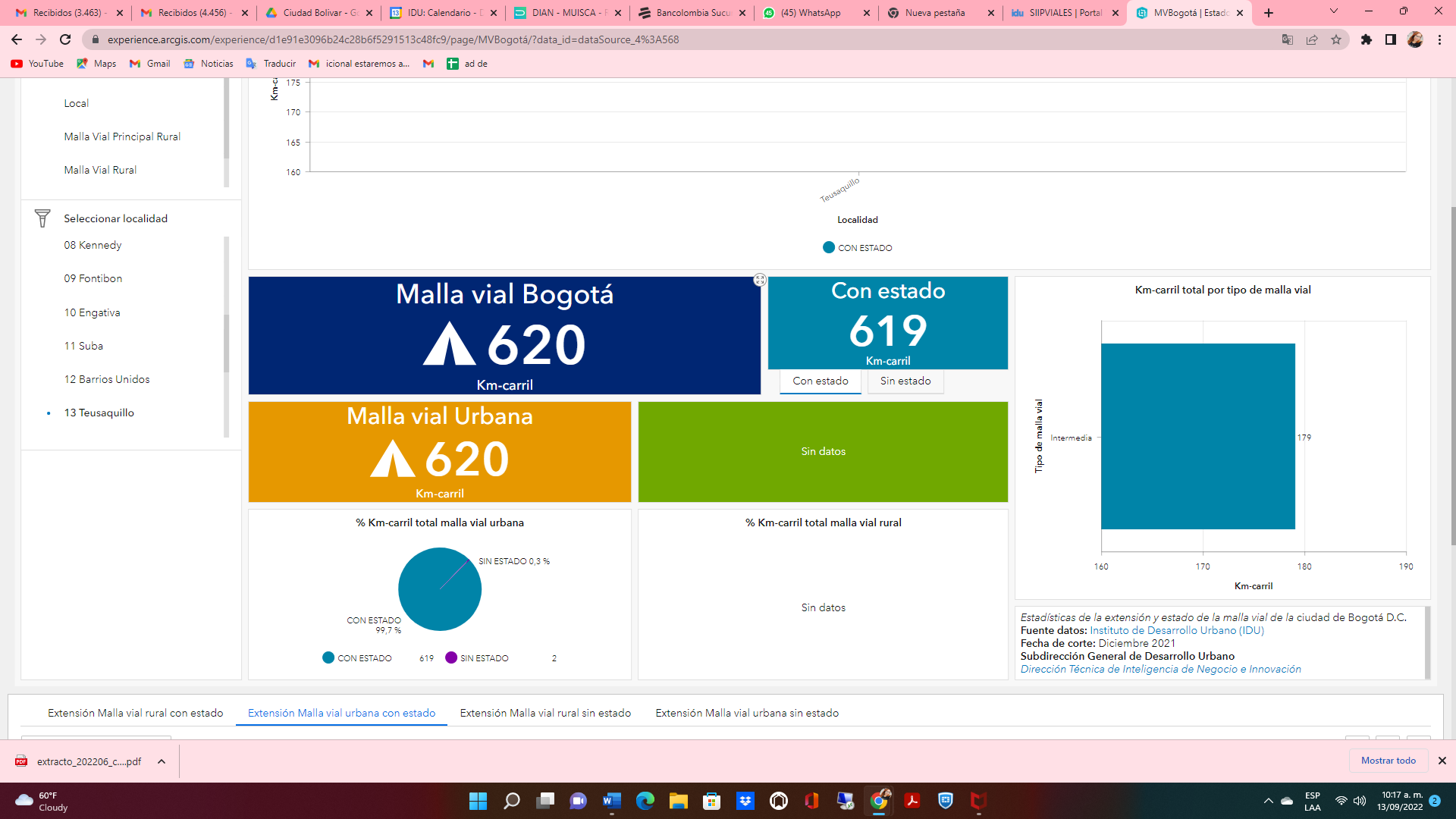 Estado de la Malla vial Teusaquillo
Red de ciclorrutas Teusaquillo
1
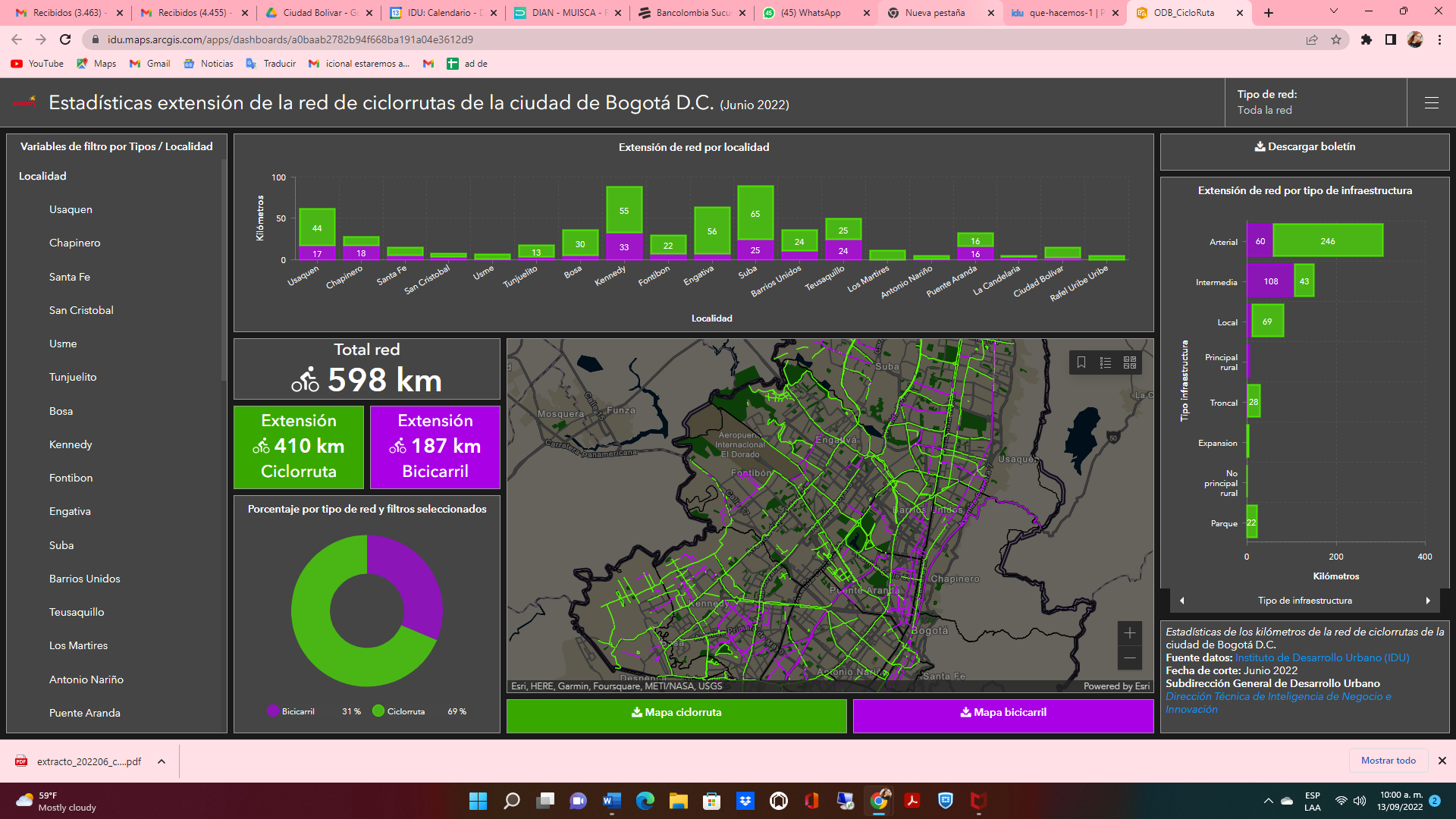 Red de andenes y ciclorrutas Teusaquillo
1
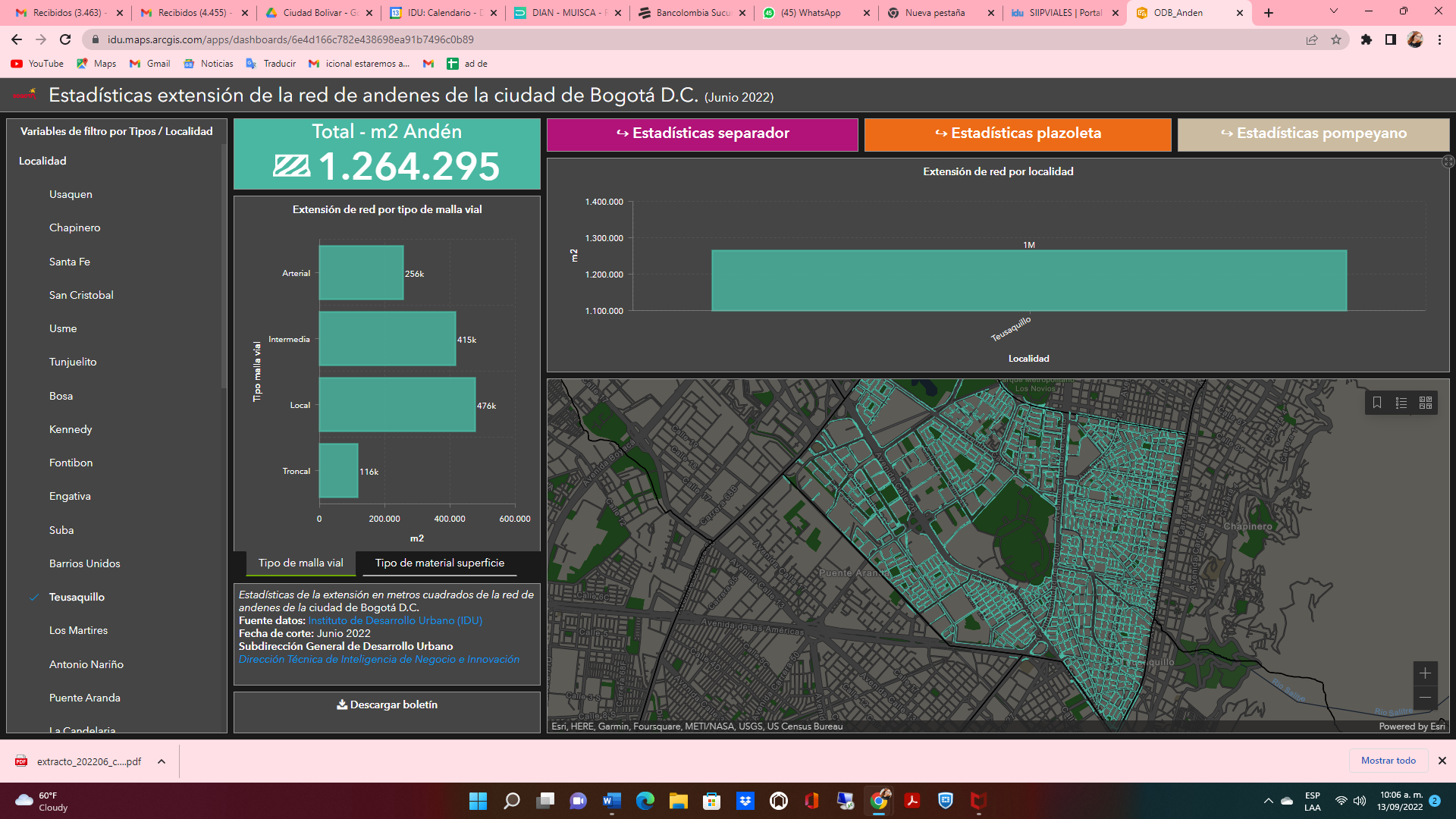 Estudios y diseños
1
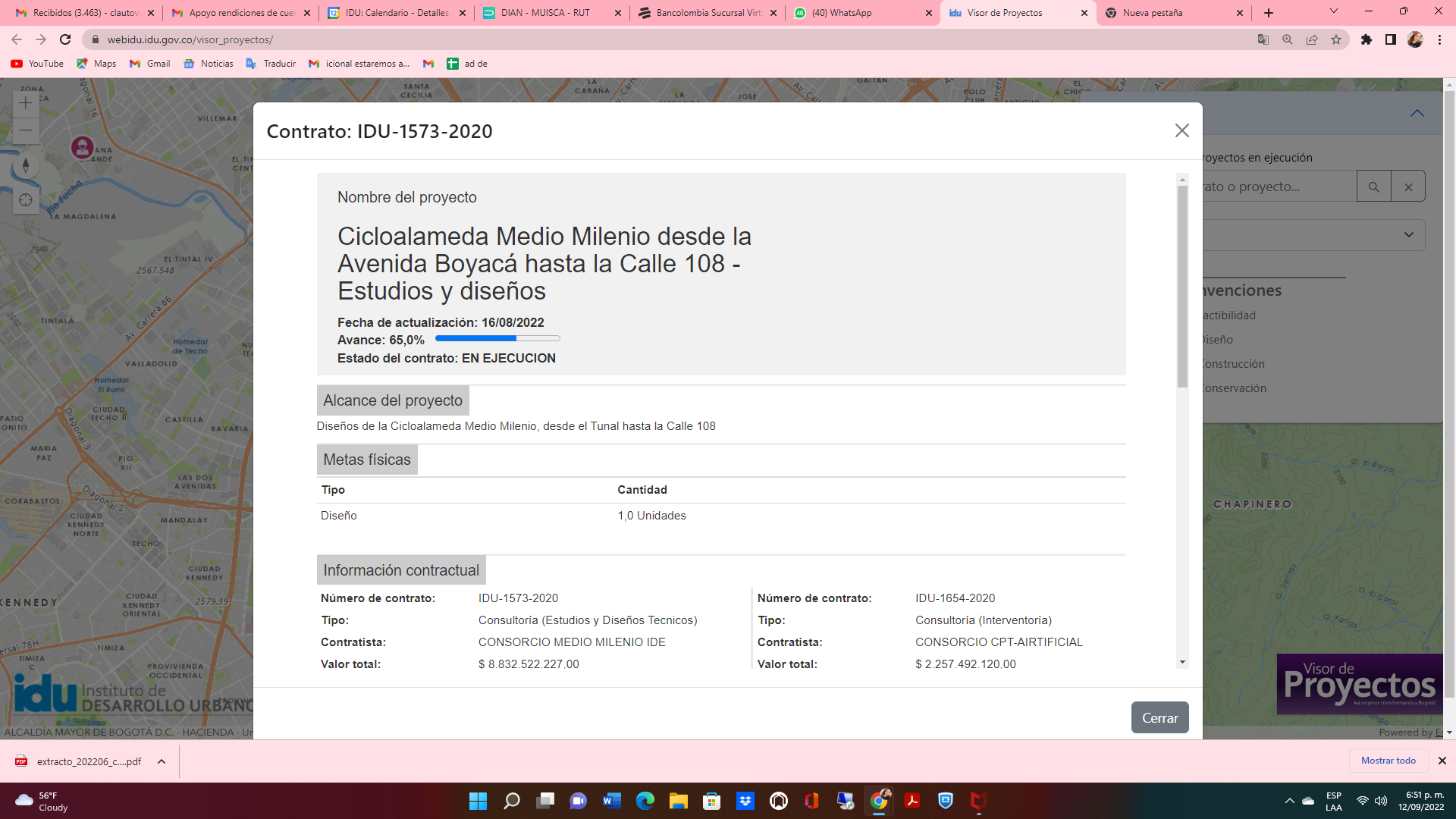 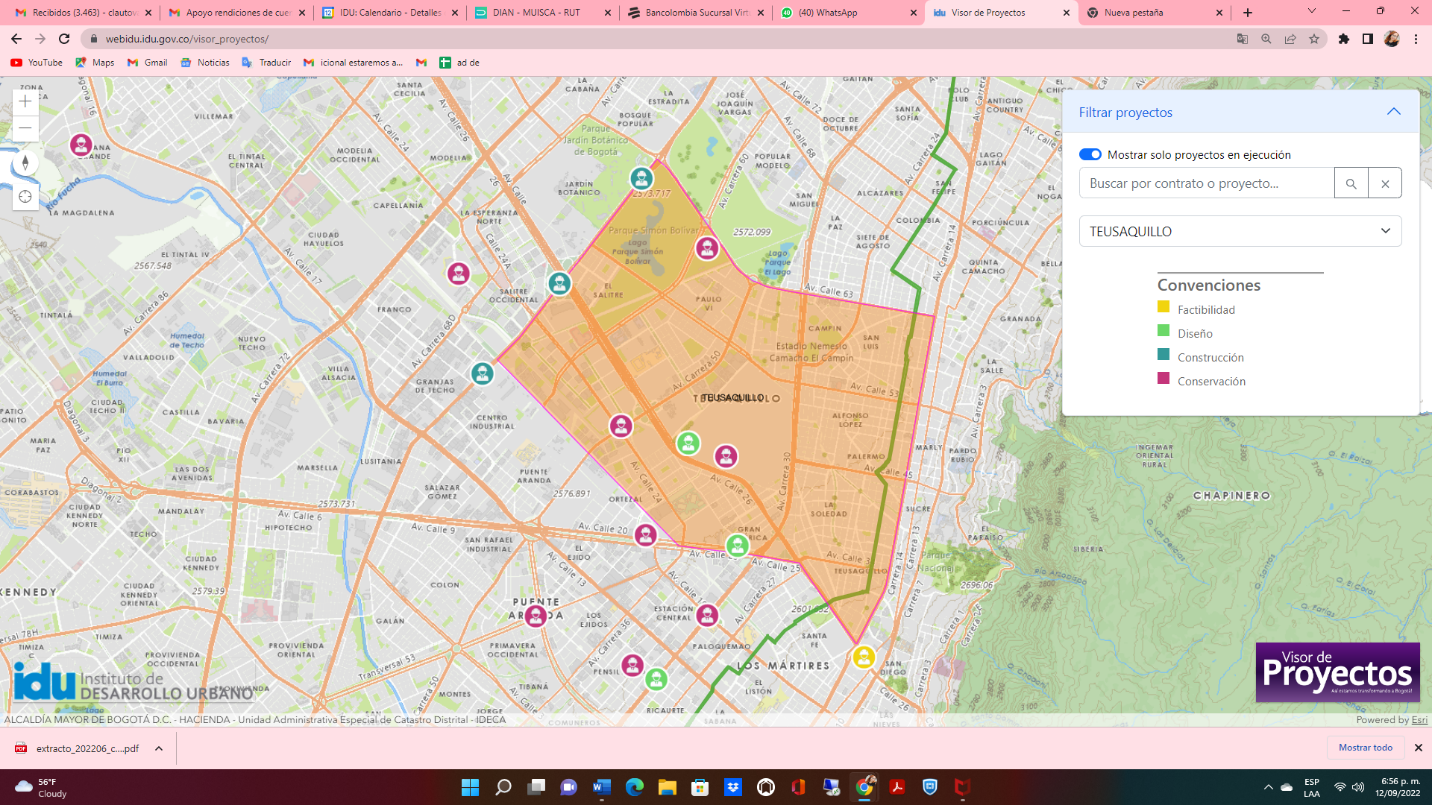 Estudios y diseños
1
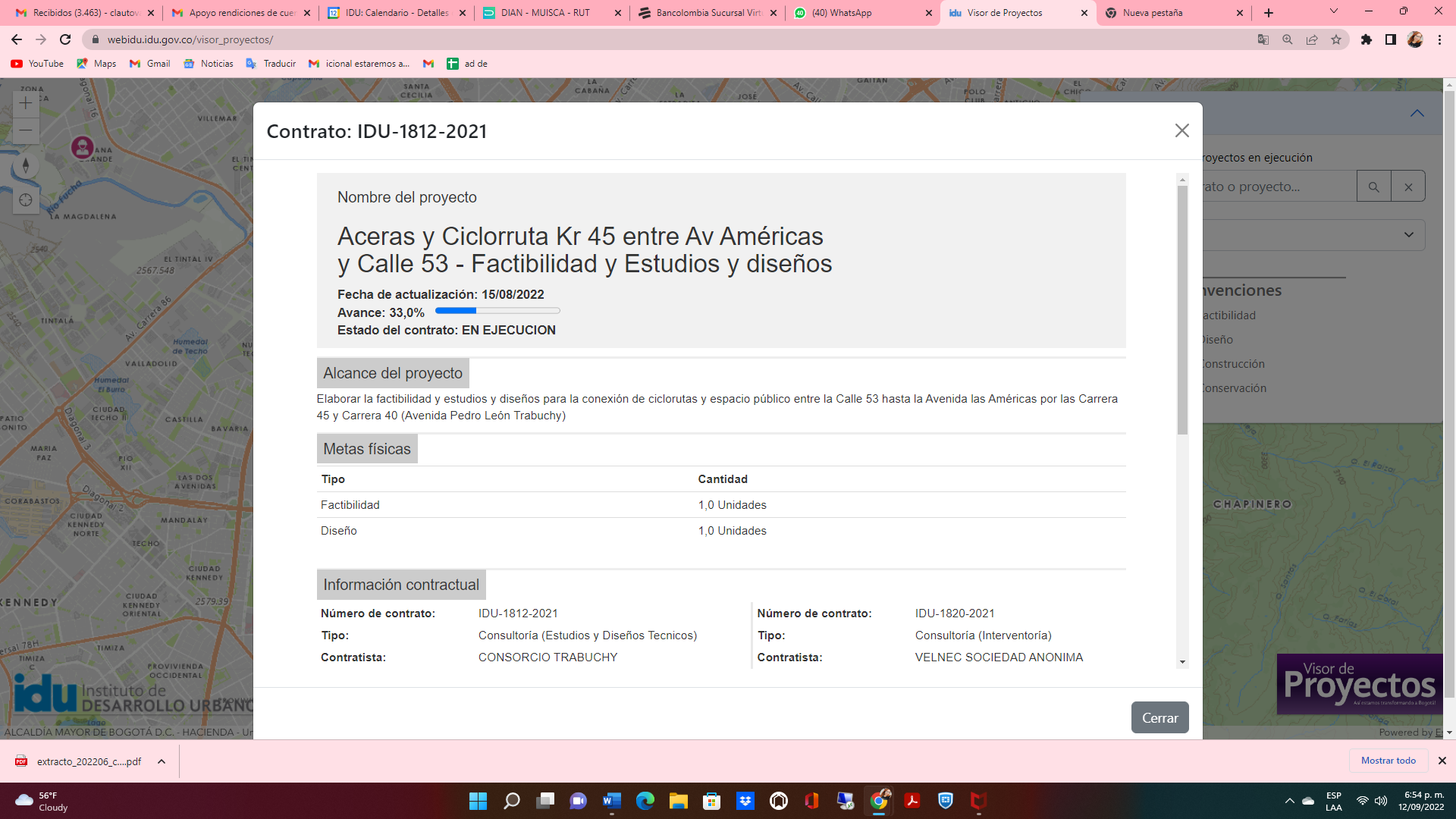 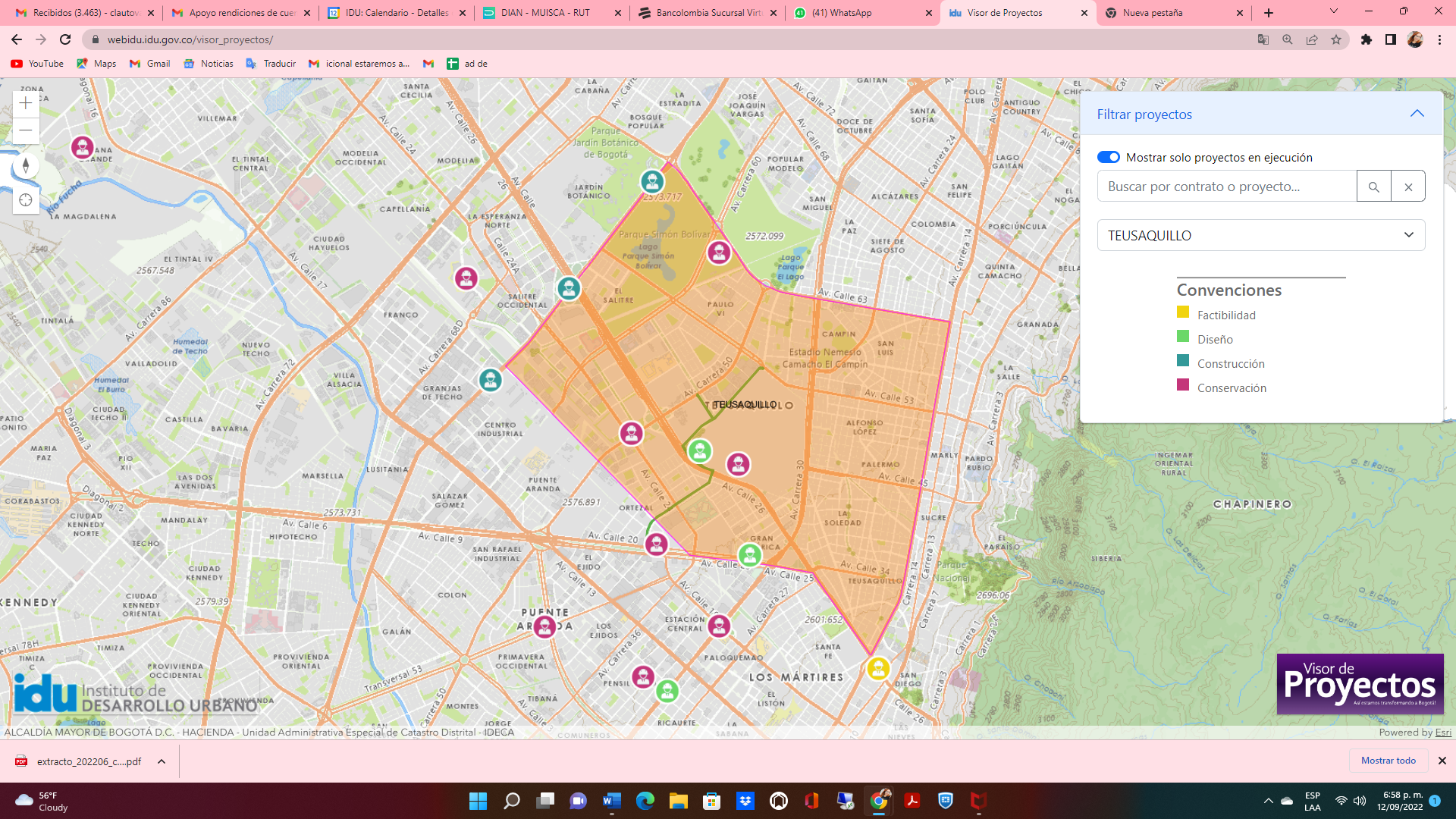 Conservación
1
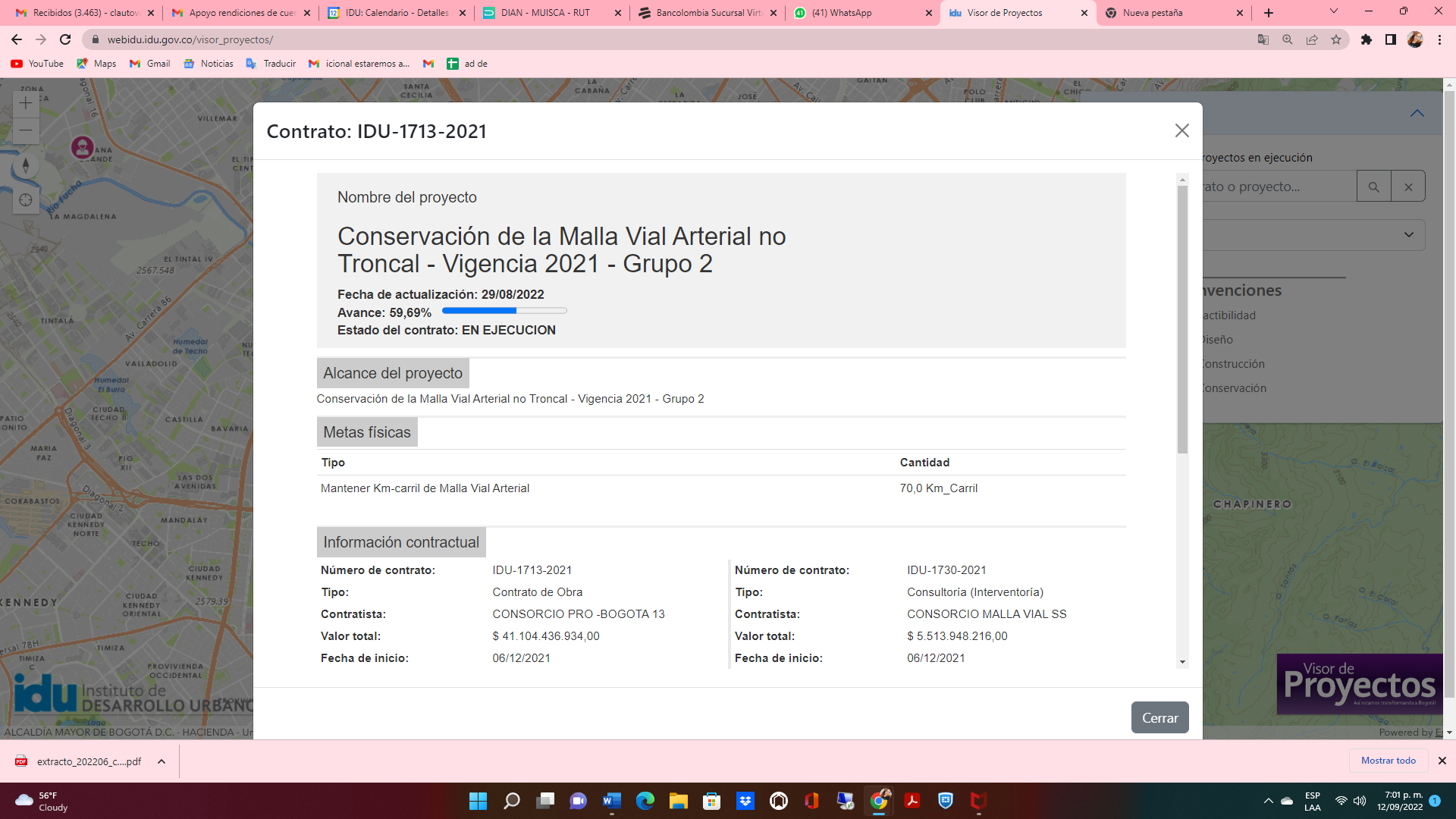 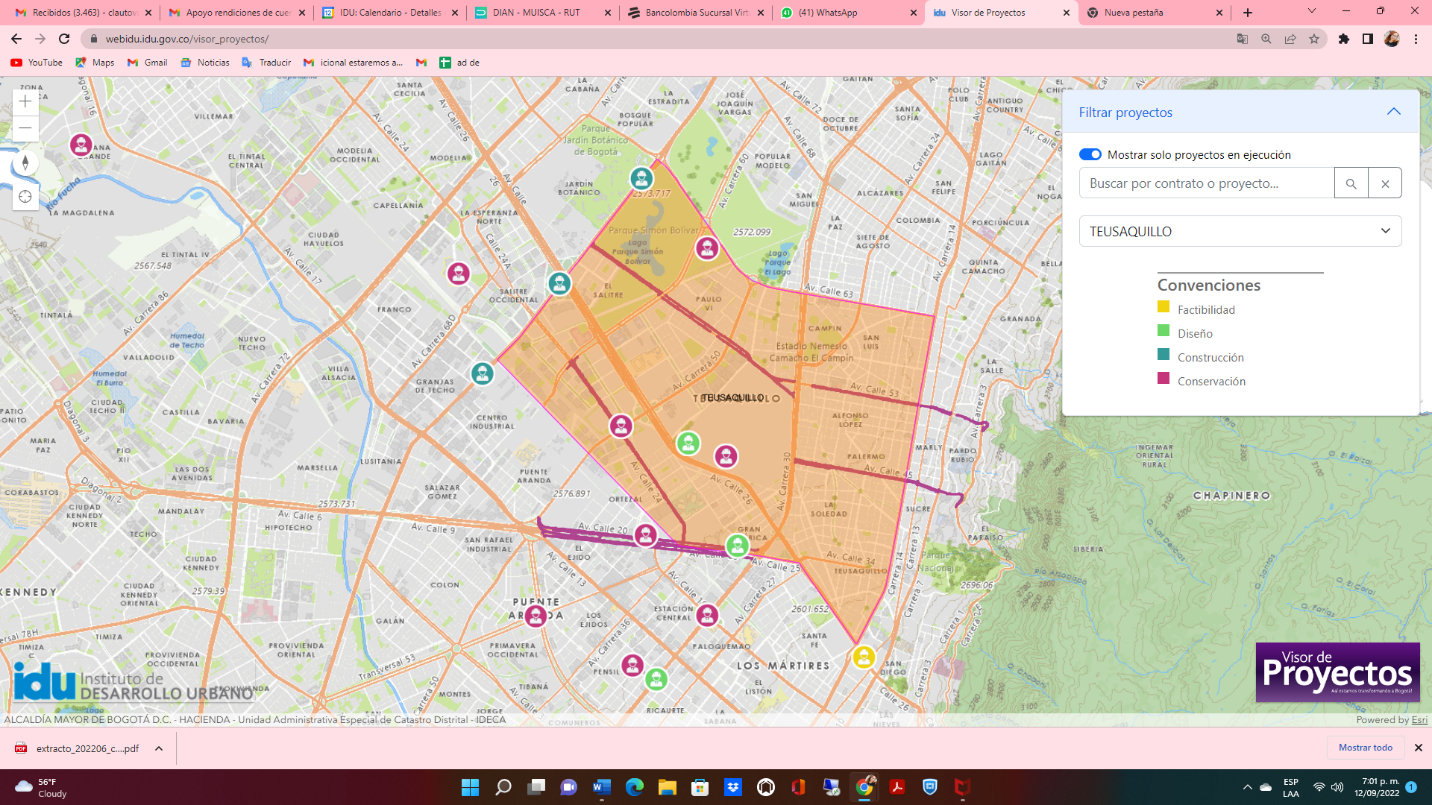 Conservación
1
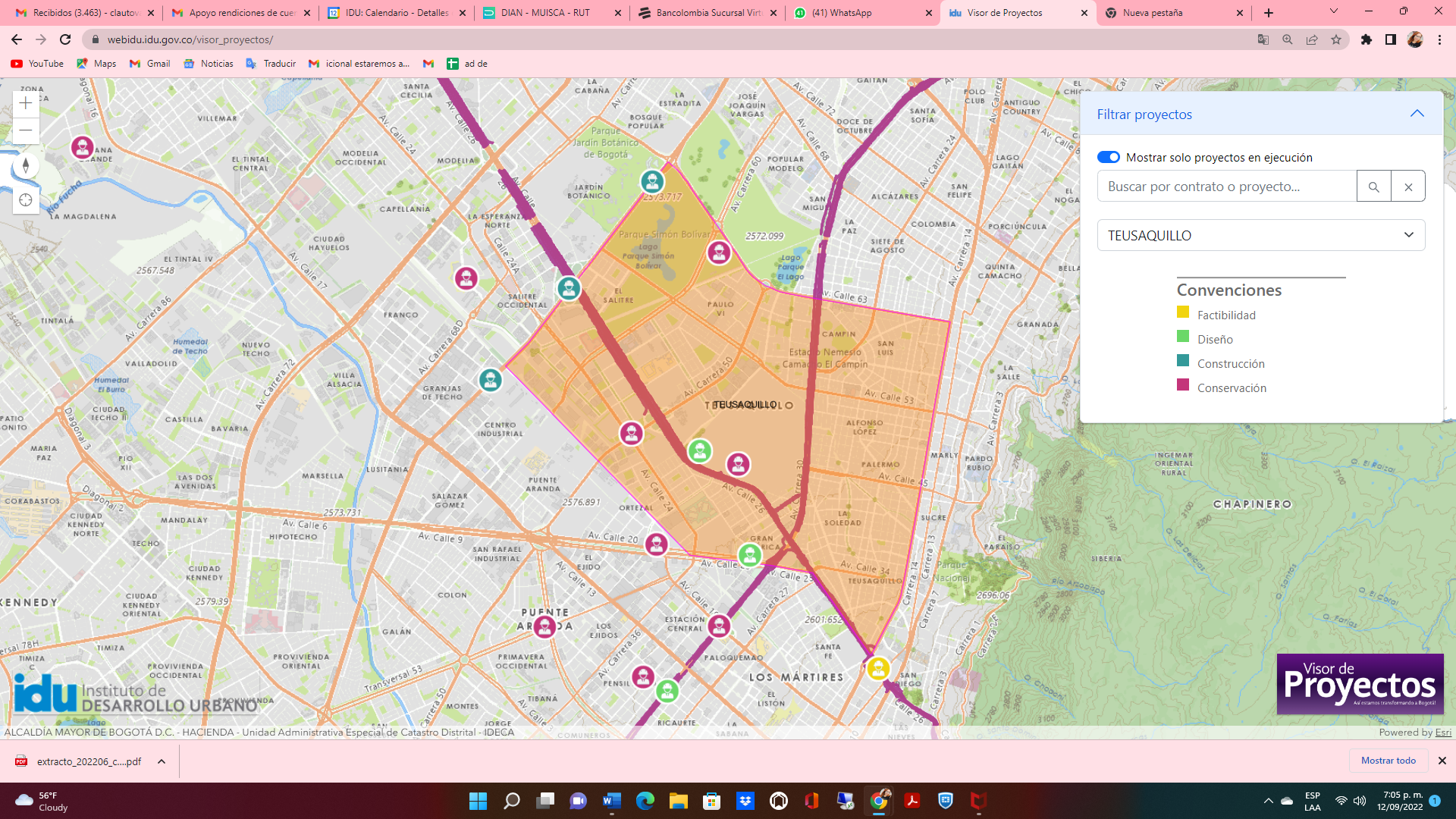 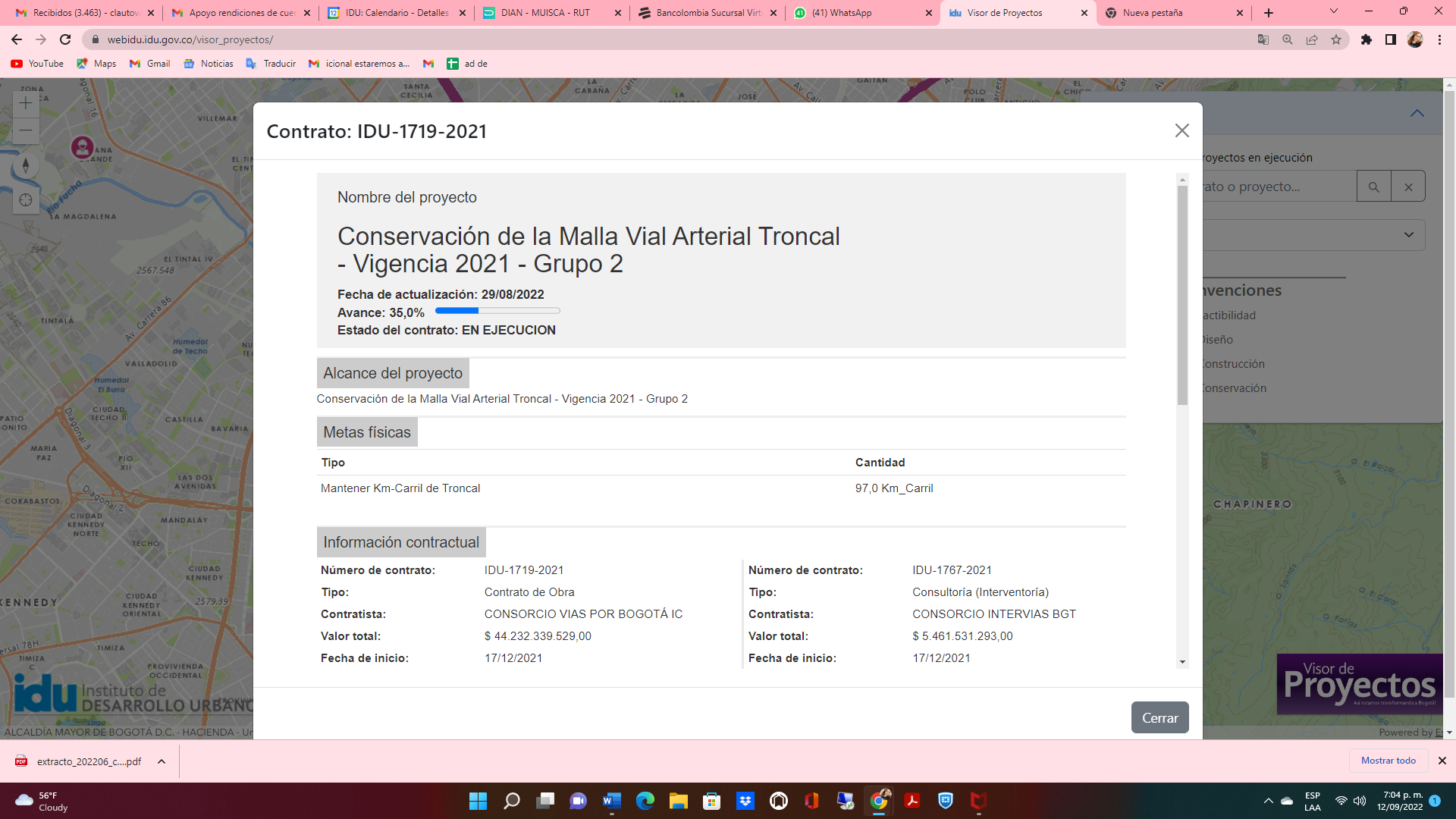 Conservación
1
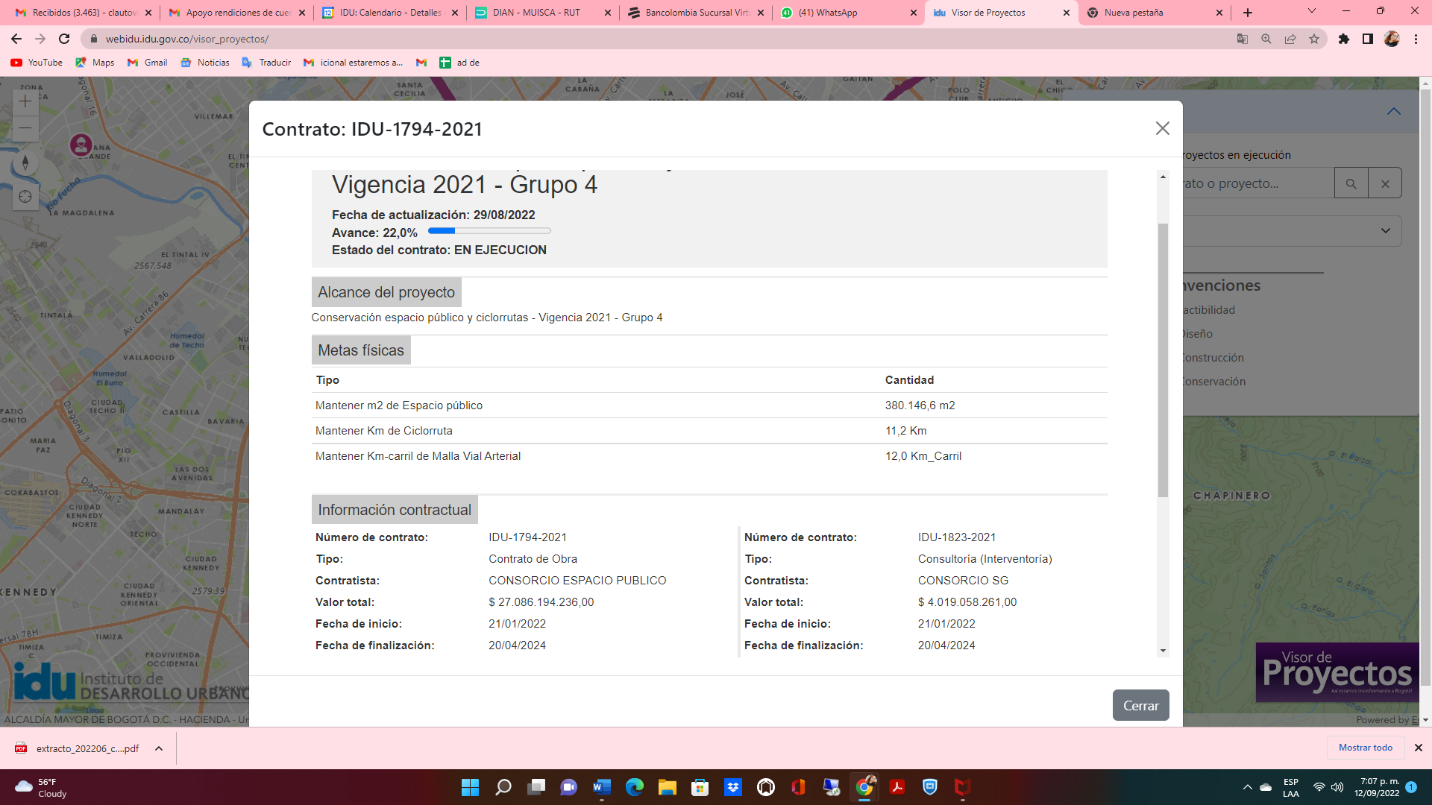 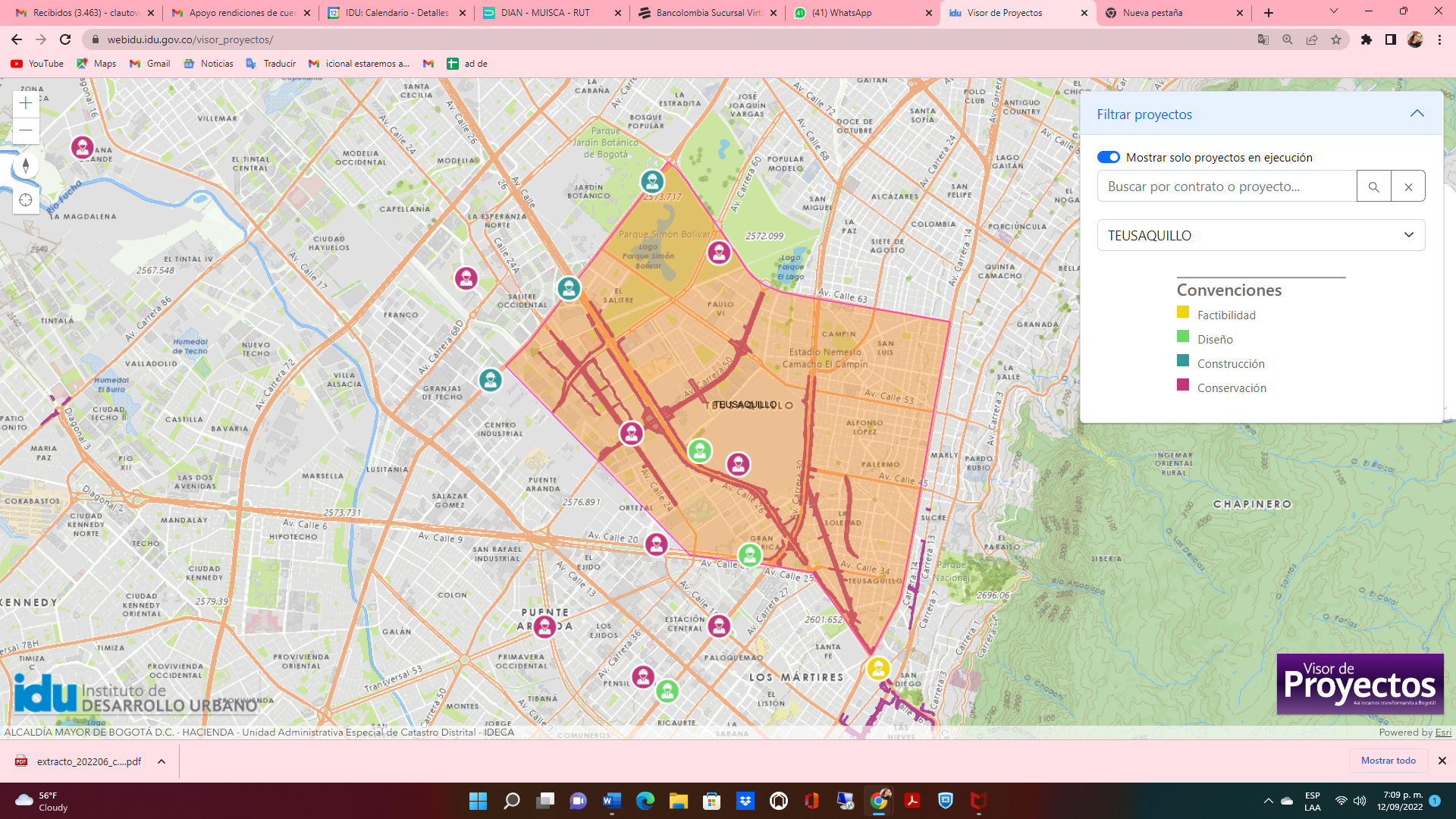 Construcción
1
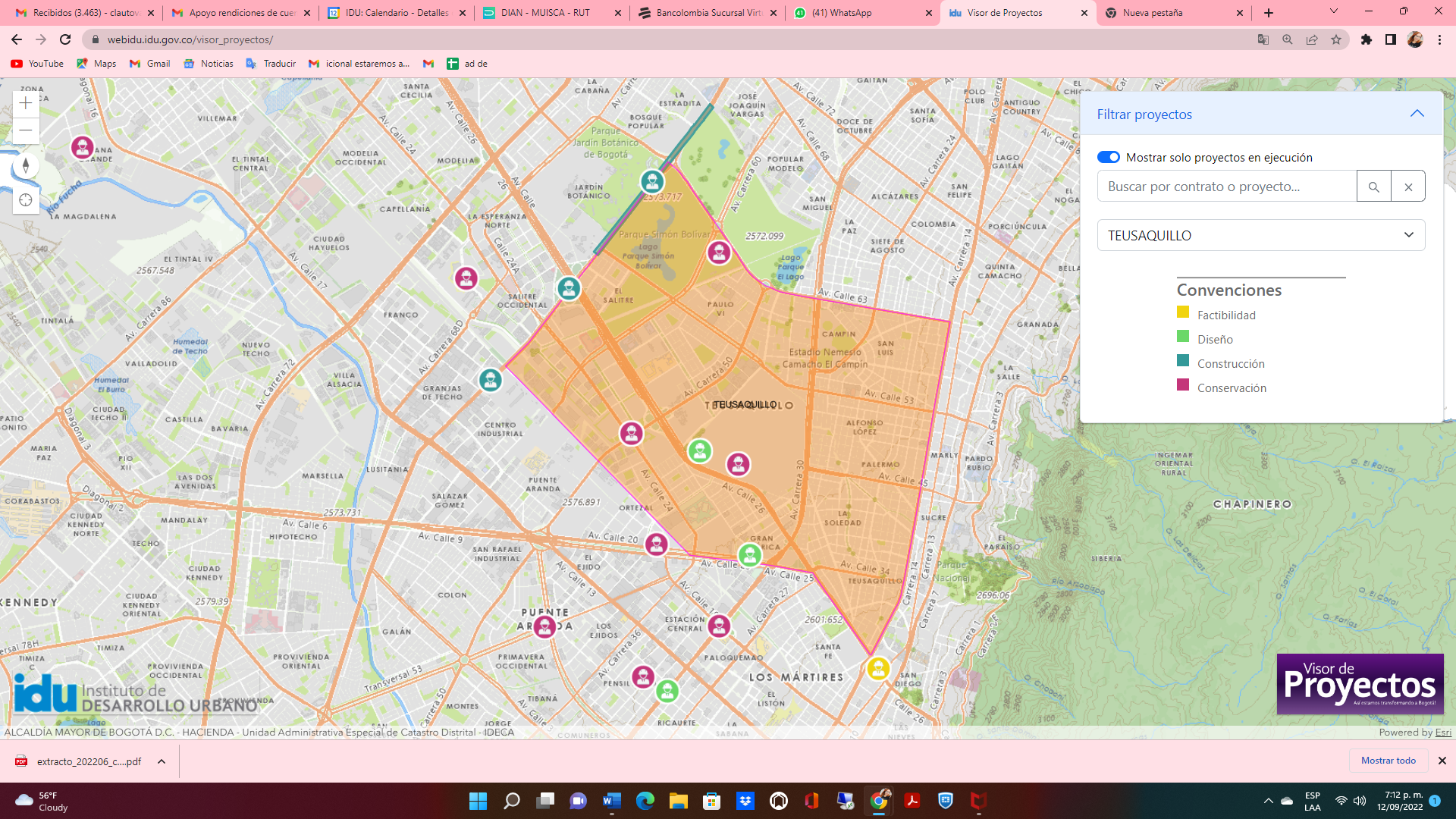 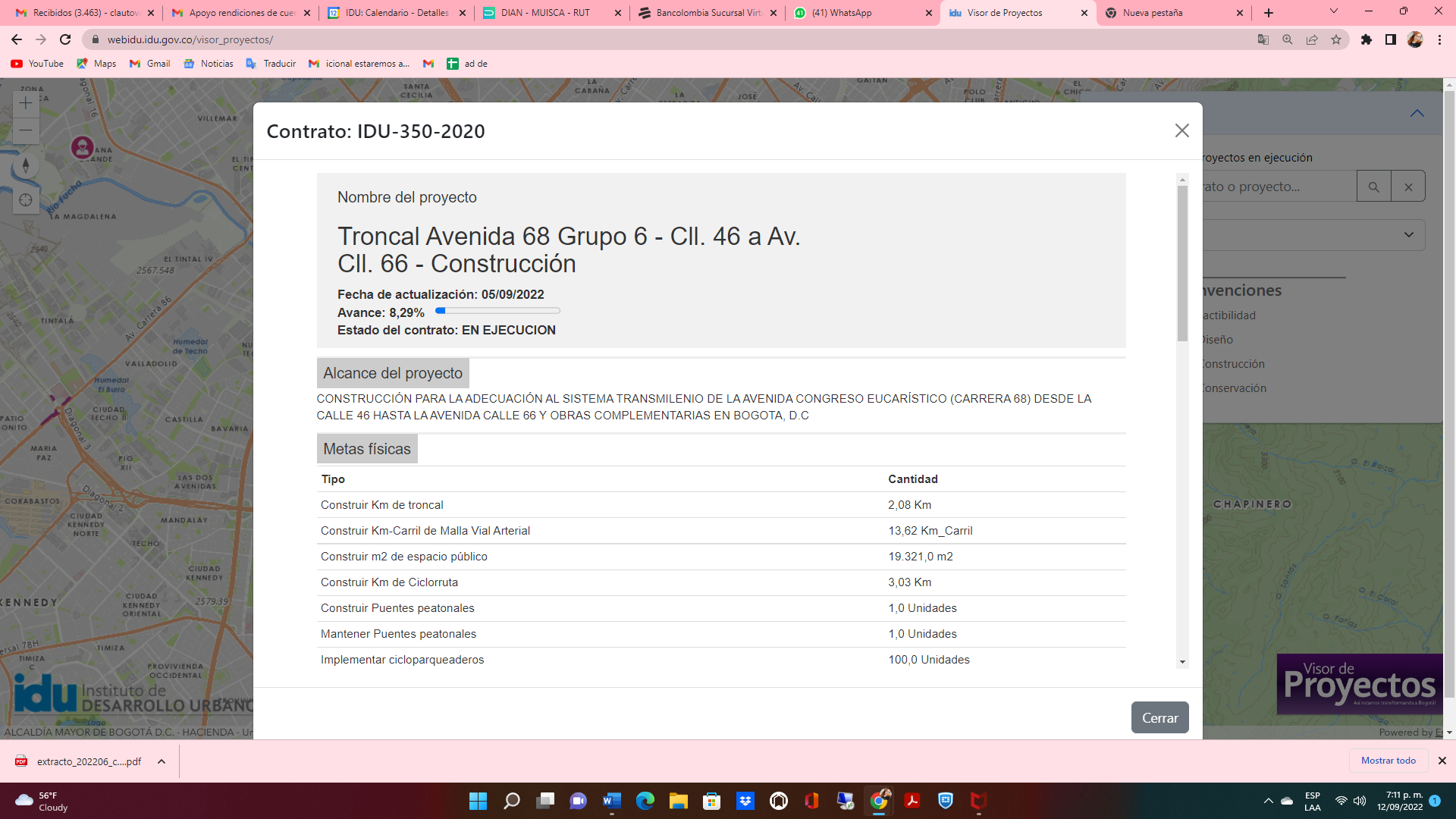 Construcción
1
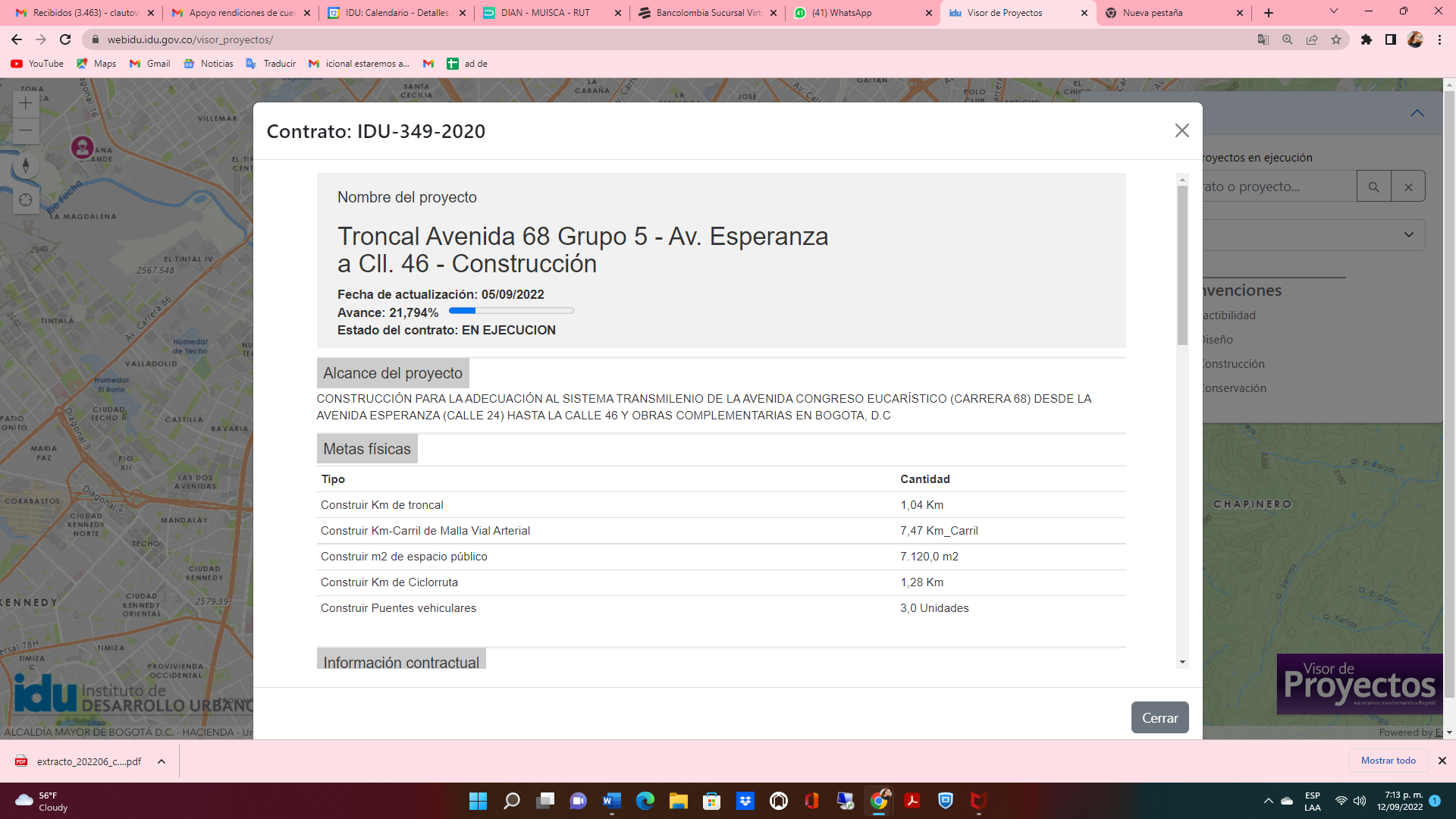 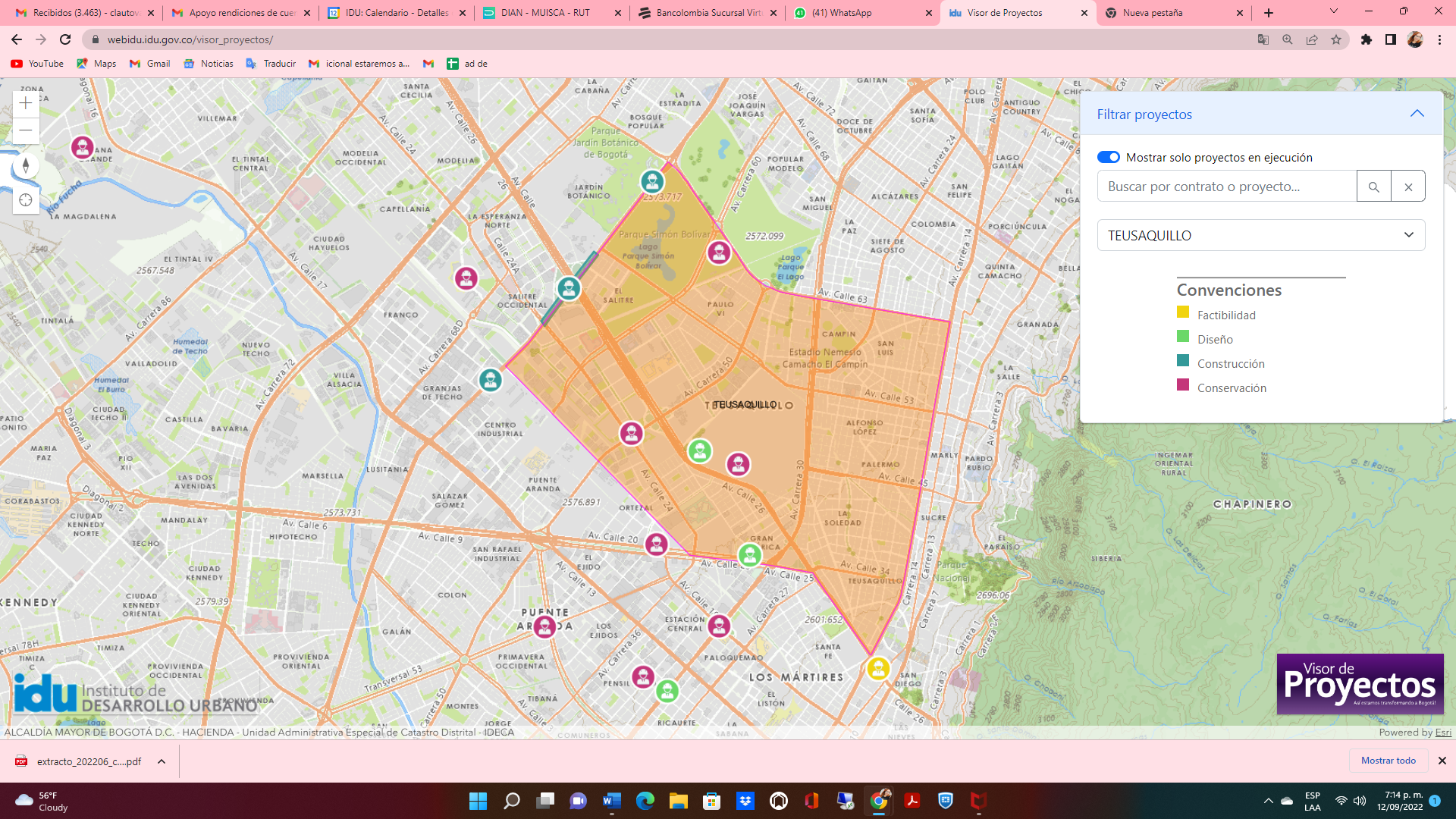 Construcción
1
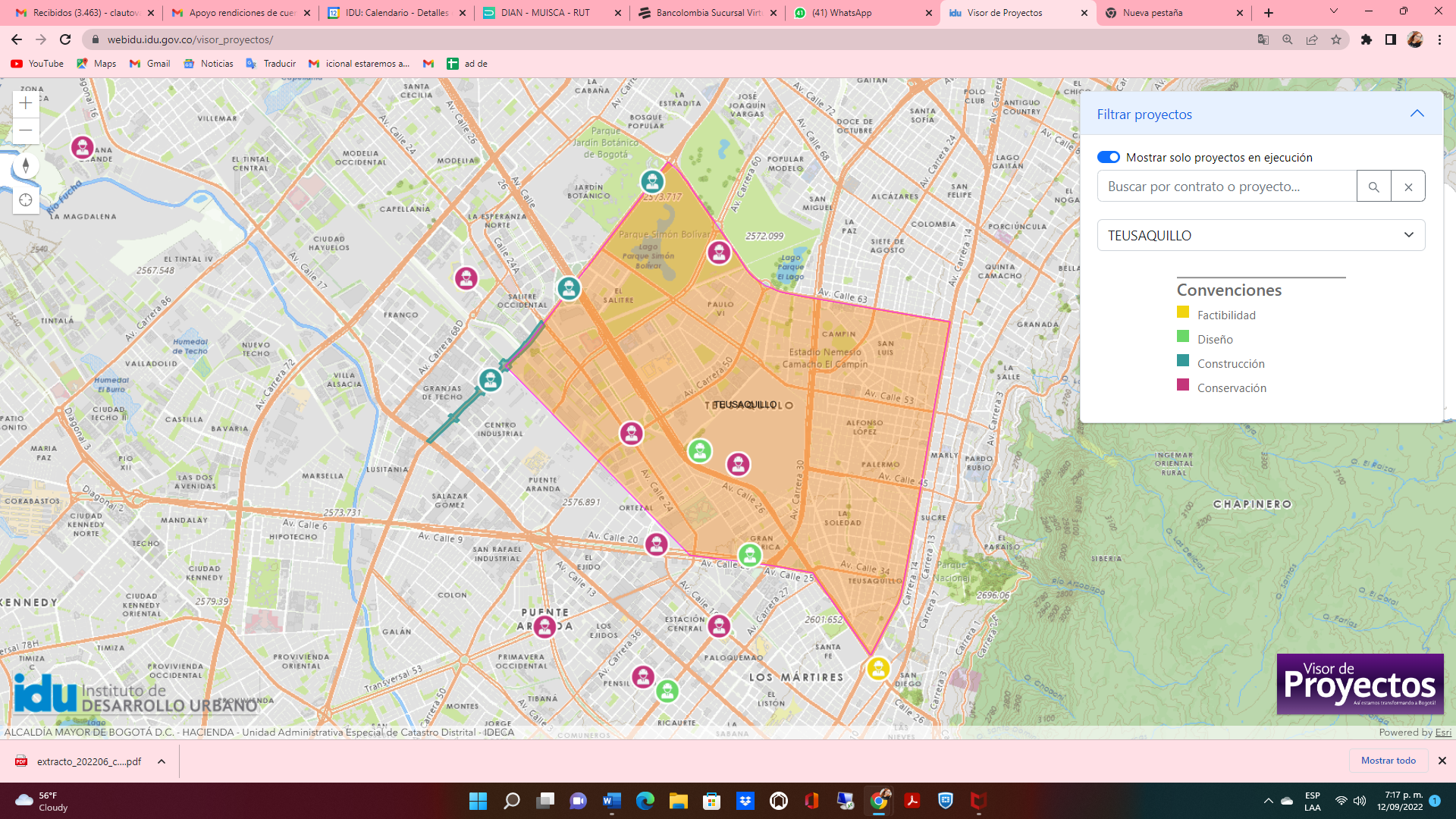 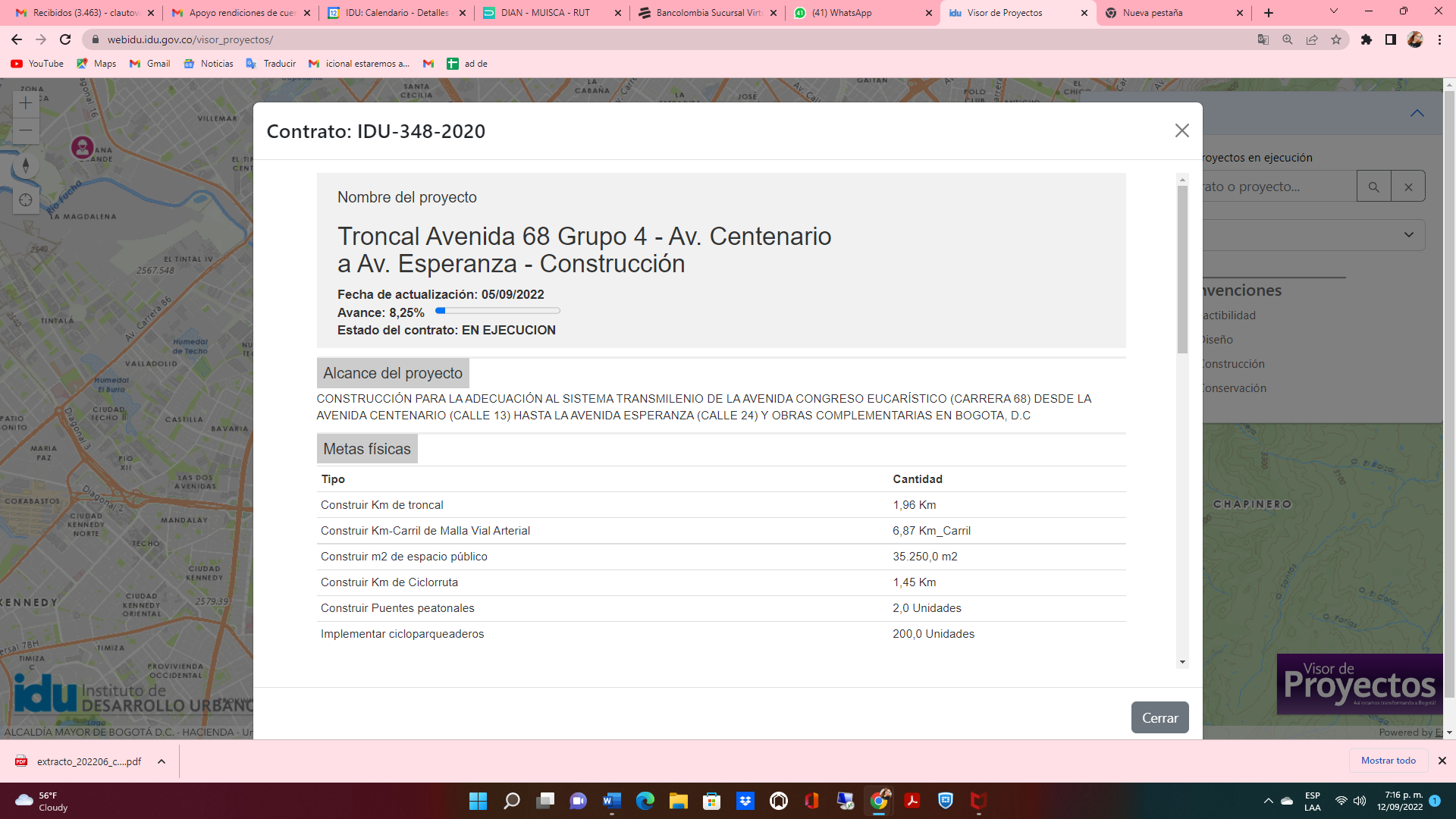 Atención ciudadana
1
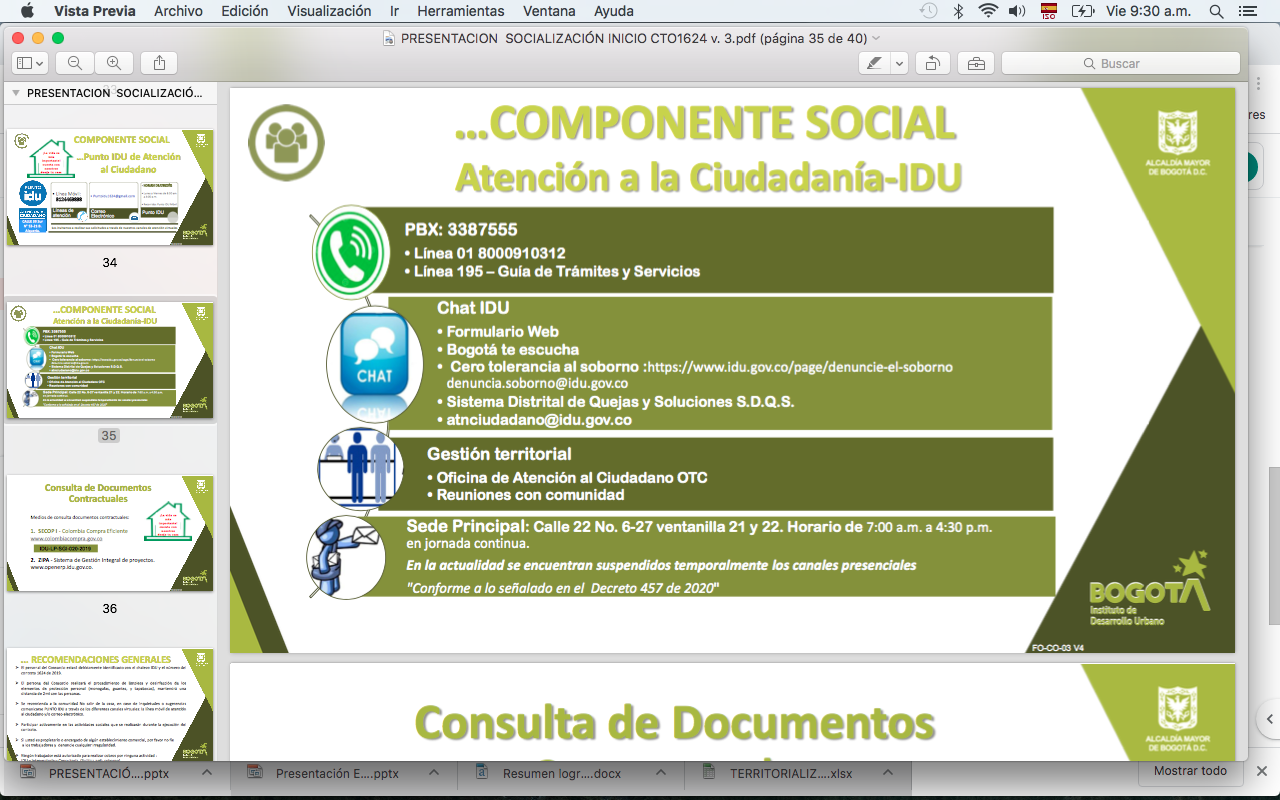